Von Neuman
Hard Disk Drive
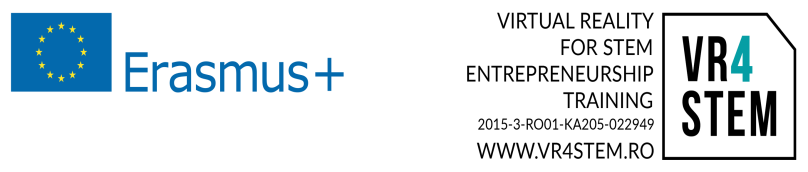 Introduction
Un hard disk drive (HDD) este un dispozitiv de stocare a datelor utilizat pentru stocarea și extragerea informațiilor digitale folosind unul sau mai multe discuri rigide, cu rotirea rapidă (discuri), acoperite cu material magnetic.
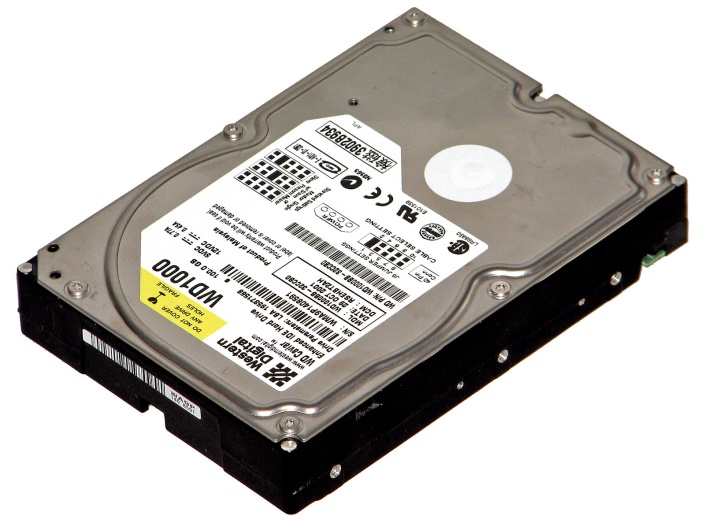 HARD DISK DRIVE
Este un dispozitiv de stocare a datelor pe un computer.
 Este un dispozitiv de stocare secundar.
 Este stocat in  0 (sau) 1.
 Sistemul de operare, software-ul și cele mai multe fișiere sunt stocate pe HDD.
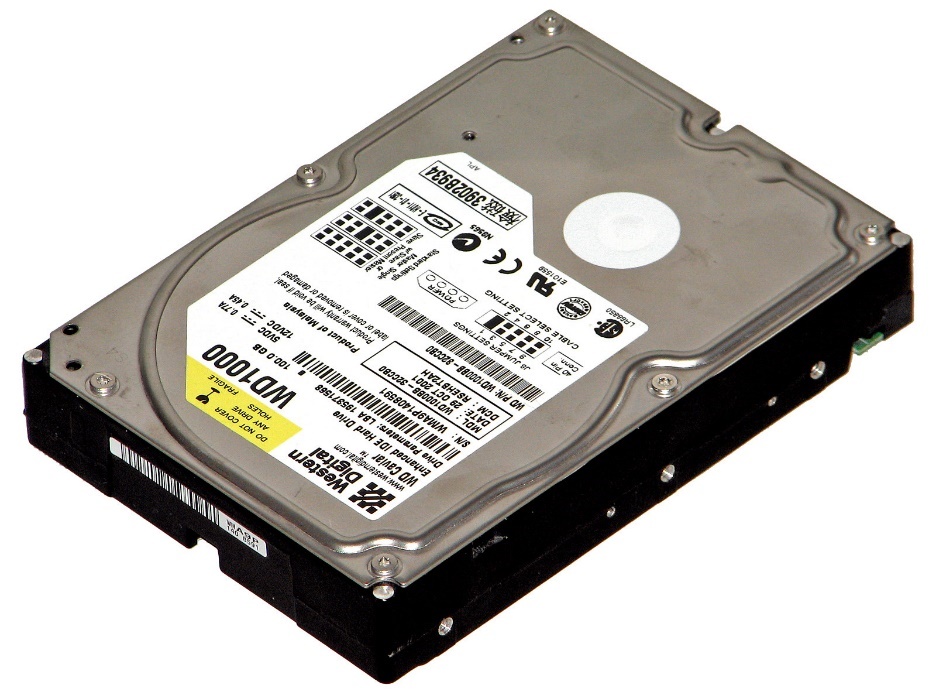 Inventat în 1954 de IBM. Capacități diferite, cum ar fi 10GB, 20GB, 40GB, 80GB etc.
HARD DISK DRIVE COMPONENTS
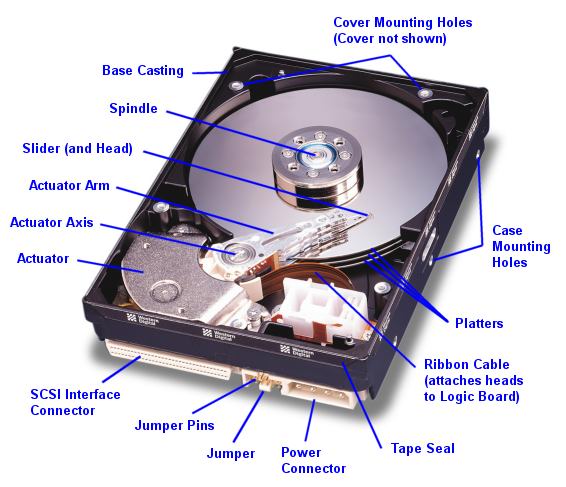 DISK PLATTER
Discul este alcătuit dintr-un material magnetic, în partea cu disc plat a unității.
 Datele stocate pe disc.
 Fiecare set de particule magnetice este o colecție numită un bit.
 Noua tehnologie hard-drive utilizează metale subțiri și discuri de sticlă pentru a spori eficiența și a conduce capacitatea de stocare.
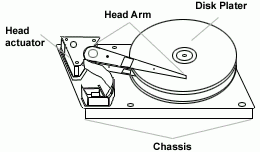 STEPPER MOTOR
Discul este alcătuit dintr-un material magnetic, în partea cu disc plat a unității.

Utilizeaza motoare stepper pentru a controla poziția capului de citire / scriere.                                                                          
 Motoarele stepper folosesc de obicei puterea de + 12V, dar unele unități noi de putere mică folosesc sursa de alimentare de + 5V.
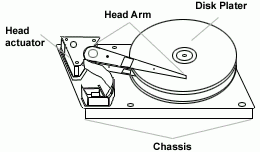 SPINDLE MOTOR
Controleaza discul.
Acest motor se rotește la o viteză de 3600 până la 10.000 r.p.m.
Toate discurile se mișcă în aceeași direcție.
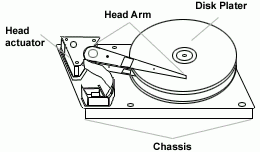